Asking Important Questions 
About Your Baptism
Asking Important Questions 
About Your Baptism
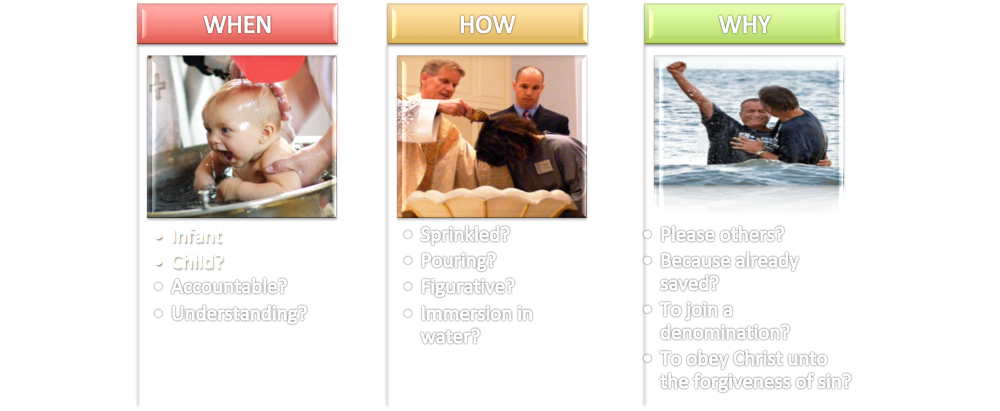 Asking Important Questions 
About Your Baptism
WHEN? How Old Were You?
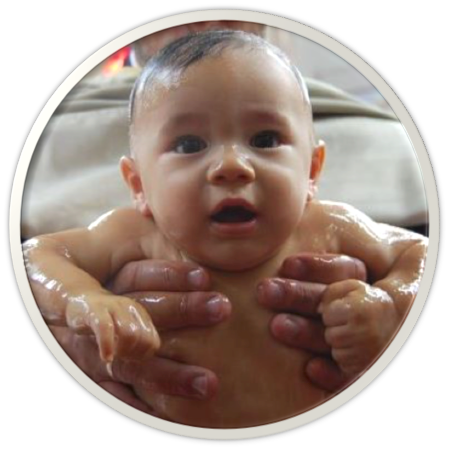 “The Church and parents would deny a child the priceless grace of becoming a child of God were they not to confer Baptism shortly after birth" 
(Catechism Of The Catholic Church)
Asking Important Questions 
About Your Baptism
WHEN? How Old Were You?
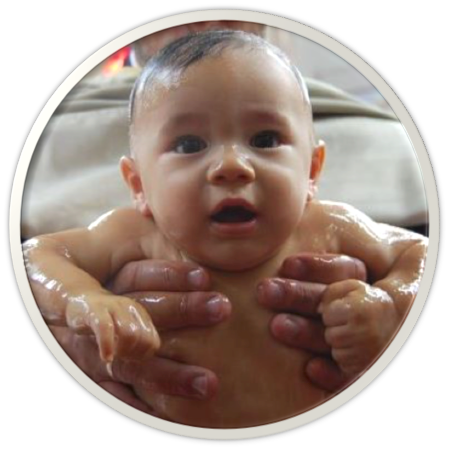 "baptism works forgiveness of sins, delivers from death and gives eternal salvation and that infant baptism is God pleasing because persons so baptised were reborn and sanctified by the Holy Spirit".
(Luther Small and Large Catechism)
Asking Important Questions 
About Your Baptism
WHEN? How Old Were You?
“Thus, our doctrine as Presbyterians is that something happens when an infant is baptised and the grace promised by the Holy Ghost is conferred to the infant.  However, this grace does not come into effect immediately and will actually become effective at some future point in time according to God's own will.” 
 (Westminster Confession pg 16)
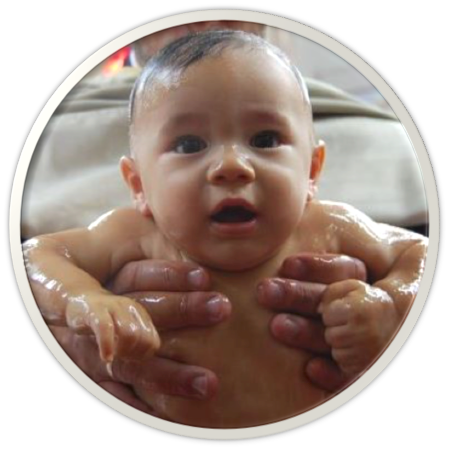 Asking Important Questions 
About Your Baptism
WHEN? Were You OLD Enough To:
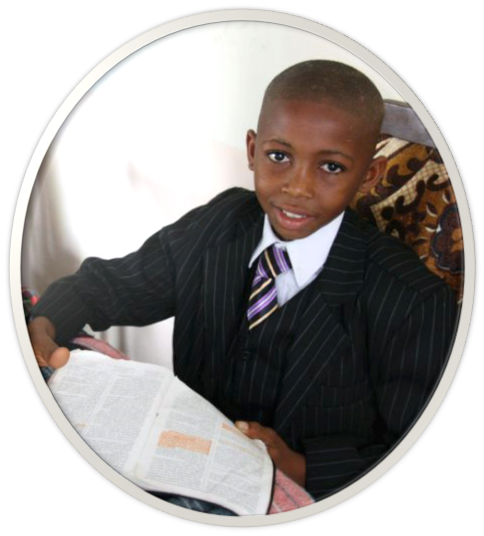 Realize you were a lost sinner in need of salvation?
Understand who Jesus is and what He has done for us & why? 
Comprehend what the Lord’s will is, what He required of you & WHY?
Asking Important Questions 
About Your Baptism
WHEN? Were You OLD Enough To:
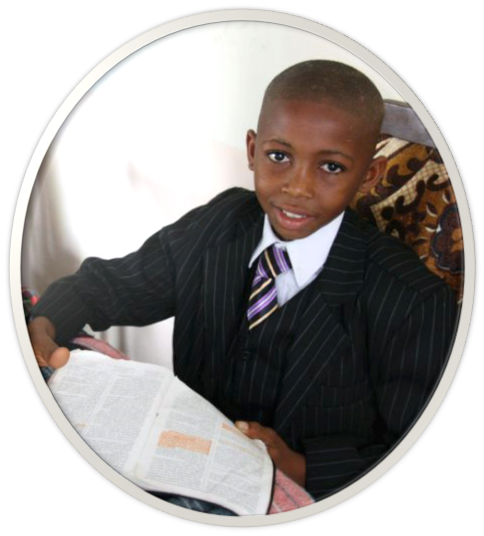 HEAR the word of the Lord (Acts 16:31-33; Rom. 10:17)
BELIEVE in Jesus as the Son of God (Mark 16:15-16)
REPENT of sins (Acts 17:30)
CONFESS with the mouth that Jesus is Lord (Acts 8:37; Rom 10:9-10)
To OBEY from the heart the Lord Jesus in baptism - (Rom 6:16-18)
Asking Important Questions 
About Your Baptism
HOW? Sprinkled? Pouring? Immersion?
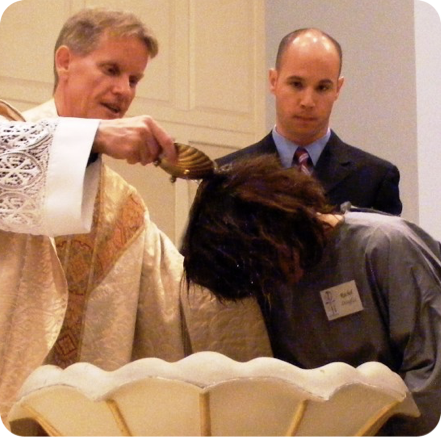 "How is baptism given? It is given by pouring water over the forehead of the person to be baptized ..." - 1975 ed., p. 63. 
(Catechism Of The Catholic Church)
Asking Important Questions 
About Your Baptism
HOW? Sprinkled? Pouring? Immersion?
"Dipping of the person into the water is not necessary; the Baptism is rightly administered by pouring or sprinkling water upon the person" - par. 6.141, Presbyterian Book of Confessions, 1967 ed. 
 (Westminster Confession)
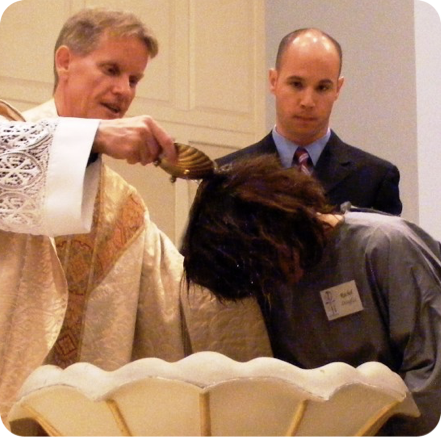 Asking Important Questions 
About Your Baptism
HOW? Sprinkled? Pouring? Immersion?
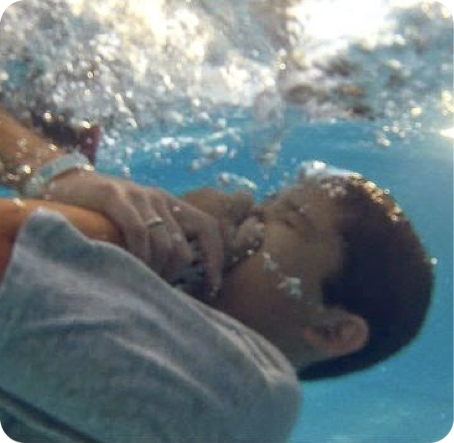 Baptism = Immersion:
βάπτισμα, baptisma - <G908> "baptism," consisting of the processes of immersion, submersion and emergence (from baptō, "to dip"),— Vine's
A burial in water (Acts 8:38; Col 2:12; Rom 6:4)
Asking Important Questions 
About Your Baptism
HOW? Sprinkled? Pouring? Immersion?
Acts 8:38–39 (NKJV)
38 So he commanded the chariot to stand still. And both Philip and the eunuch went down into the water, and he baptized him. 39 Now when they came up out of the water, …
Acts 8:38–39 (NKJV)
38 So he commanded the chariot to stand still. And both Philip and the eunuch went down into the water, and he baptized him. 39 Now when they came up out of the water, …
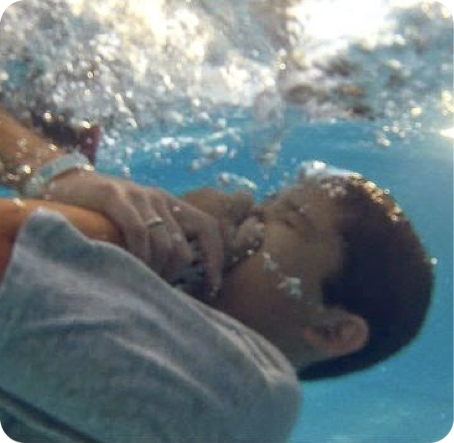 Asking Important Questions 
About Your Baptism
HOW? Sprinkled? Pouring? Immersion?
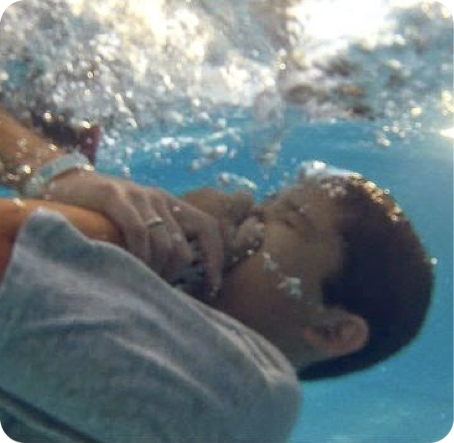 Romans 6:4 (NKJV)
4 Therefore we were buried with Him through baptism into death, that just as Christ was raised from the dead by the glory of the Father, even so we also should walk in newness of life.
Asking Important Questions 
About Your Baptism
HOW? Sprinkled? Pouring? Immersion?
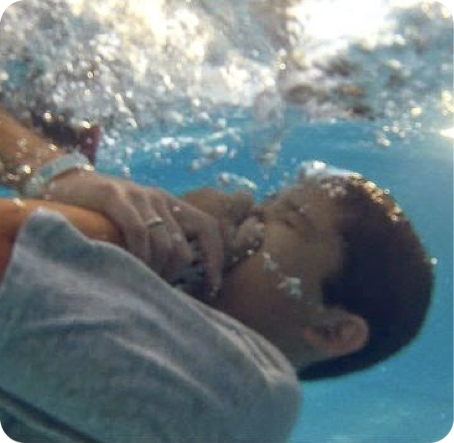 Colossians 2:12 (NKJV)
12 buried with Him in baptism, in which you also were raised with Him through faith in the working of God, who raised Him from the dead.
Asking Important Questions 
About Your Baptism
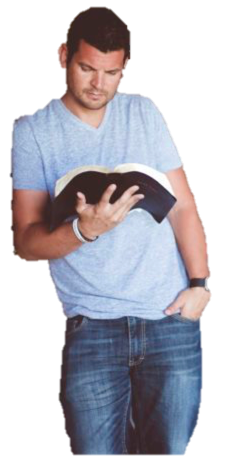 WHY Were You Baptized?
Don’t remember - parents had it done when a baby / child?
To please parents or friends? / join the crowd? / Preacher pressured me? …
As “an outward ‘SIGN’ of an inward grace” - i.e.,  because you believed you were already saved - ?????
To become a member of a particular denomination?
[Speaker Notes: WHY THEN WERE YOU BAPTIZED?
By Cougan Collins
lgchurchofchrist@cableone.net
 
Some men organized an inter-denominational Bible study group. In time, they came to the subject of baptism. The leader of the class suggested they share their baptismal experience. Ernest was visiting and this is what he heard:
* Gerald said, "I don't really remember my baptism. I was baptized as a baby."
* Harry reported, "Well, my parents had me baptized, and I can't remember any details."
* Marvin said, "The preacher insisted I be baptized. I was about 9 or 10."
* Sam related, "At 12, I was sent to catechism classes and then baptized. I didn't have much to say about the process."
* Randy said, "All my friends were being baptized, and I did not want to be left out."
* Fred confessed, "To tell the truth, I was baptized to win the heart of a pretty girl. Her parents would not allow her to date anyone who was not a baptized Christian."
* Jeremy said, "I was baptized to join the XYZ church. They required it for membership."
* Sandy told them, "I was baptized to show the world that I had been saved by Jesus. I was saved earlier when I was very sick. I had confessed Jesus and prayed and was saved."
* Bill seemed a bit embarrassed. He said, "Well, I was baptized in the Holy Spirit" during a prayer service. They told me I was saved, and I have not gotten around to being baptized in water.
* Art surprised the group by saying, I am saved, but I have not been baptized in water, it is only a symbolic thing. The Lord saves those who believe in Him and Christ.
 
Finally, the leader asked Ernest if he would like to share his baptismal experience.
* Ernest opened his Bible and read Jesus' commission, "Go ye into all the world, and preach the gospel to the whole creation. He that believeth and is baptized shall be saved..." (Mk. 16:15-16).
* He then turned to Acts chapter two and read Peter's instruction: "Repent ye, and be baptized every one of you in the name of Jesus Christ unto the remission of your sins; and ye shall receive the gift of the Holy Spirit (Acts 2:38).
* He read the words of Ananias, to penitent Saul of Tarsus, "Arise and be baptized and wash away thy sins, calling on the name of the Lord" (Acts 22:16).
* He related the conversion of the man from Ethiopia. "They both went down into the water, both Philip and the eunuch; and his baptized him" (Acts 8:38).
* He turned to I Corinthians and read, "For in one Spirit were we all baptized into one body..." (I Cor. 12:13). He also cited Ephesians 1:22-23, God "gave him (Jesus) to be heard over all things to the church which is his body..."
* He then opened his Bible to Romans chapter six and read that "We who died to sin...we were buried therefore with him through baptism into death: that like as Christ was raised from the dead...so we also might walk in newness of life" (Rom. 6:2-4).
* Last he read Galatians 3:26-27, "For ye are all sons of God, through faith in Christ Jesus. For as many of you as were baptized into Christ did put on Christ."
 
Ernest then summed up the teachings he had read.
1. No baptism is valid unless it is preceded by instruction in the gospel, which includes belief, faith, repentance and confessing Jesus as Lord, which eliminates infant baptism.
2. Baptism is the point at which Jesus’ blood washes away our sins (Acts 22:16).
3. In baptism, we participate symbolically in the death, burial, and resurrection of Christ. We die to sin when we are buried in baptism and raised from the baptismal waters symbolizing our resurrection to our new life in Christ (Rom. 6:1-4), which shows that baptism is an immersion.
* In our baptism, we are united with Christ (Gal. 3:26-27) and inducted into his body, which is his church (I Cor. 12:13; Eph. 1:22-23).
* When we are baptized we receive the wonderful gift of God's Holy Spirit which is the seal and earnest of our salvation (Acts 2:38; Eph. 1:13).
* Thus baptism is a dividing line standing between the saved and the lost (I Pet. 3:21).
 
Needless to say, Ernest's short lesson caused quite a stir. The discussion was warm and stretched beyond the allotted time for the class. But as many as gladly received his word were baptized...and the Lord added to the church...those who were being saved (Acts 2:41, 47). Why then were you baptized?
 
Adapted John Waddey]
Asking Important Questions 
About Your Baptism
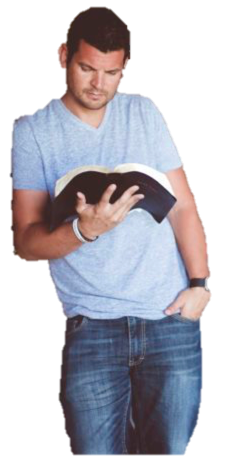 WHY Were You Baptized?
The Bible NEVER calls NT baptism a “sign” or “picture” … (1 Pet 3:20,21)
After the gospel is first preached in Acts 2, the Bible never implies that a person is saved BEFORE they are baptized into Christ - (Mark 16:16; Acts 2:38-41; 8:12,13, 35-39; 16:34; 22:16)
Baptism was NOT an initiation right into a local church or denomination!
[Speaker Notes: WHY THEN WERE YOU BAPTIZED?
By Cougan Collins
lgchurchofchrist@cableone.net
 
Some men organized an inter-denominational Bible study group. In time, they came to the subject of baptism. The leader of the class suggested they share their baptismal experience. Ernest was visiting and this is what he heard:
* Gerald said, "I don't really remember my baptism. I was baptized as a baby."
* Harry reported, "Well, my parents had me baptized, and I can't remember any details."
* Marvin said, "The preacher insisted I be baptized. I was about 9 or 10."
* Sam related, "At 12, I was sent to catechism classes and then baptized. I didn't have much to say about the process."
* Randy said, "All my friends were being baptized, and I did not want to be left out."
* Fred confessed, "To tell the truth, I was baptized to win the heart of a pretty girl. Her parents would not allow her to date anyone who was not a baptized Christian."
* Jeremy said, "I was baptized to join the XYZ church. They required it for membership."
* Sandy told them, "I was baptized to show the world that I had been saved by Jesus. I was saved earlier when I was very sick. I had confessed Jesus and prayed and was saved."
* Bill seemed a bit embarrassed. He said, "Well, I was baptized in the Holy Spirit" during a prayer service. They told me I was saved, and I have not gotten around to being baptized in water.
* Art surprised the group by saying, I am saved, but I have not been baptized in water, it is only a symbolic thing. The Lord saves those who believe in Him and Christ.
 
Finally, the leader asked Ernest if he would like to share his baptismal experience.
* Ernest opened his Bible and read Jesus' commission, "Go ye into all the world, and preach the gospel to the whole creation. He that believeth and is baptized shall be saved..." (Mk. 16:15-16).
* He then turned to Acts chapter two and read Peter's instruction: "Repent ye, and be baptized every one of you in the name of Jesus Christ unto the remission of your sins; and ye shall receive the gift of the Holy Spirit (Acts 2:38).
* He read the words of Ananias, to penitent Saul of Tarsus, "Arise and be baptized and wash away thy sins, calling on the name of the Lord" (Acts 22:16).
* He related the conversion of the man from Ethiopia. "They both went down into the water, both Philip and the eunuch; and his baptized him" (Acts 8:38).
* He turned to I Corinthians and read, "For in one Spirit were we all baptized into one body..." (I Cor. 12:13). He also cited Ephesians 1:22-23, God "gave him (Jesus) to be heard over all things to the church which is his body..."
* He then opened his Bible to Romans chapter six and read that "We who died to sin...we were buried therefore with him through baptism into death: that like as Christ was raised from the dead...so we also might walk in newness of life" (Rom. 6:2-4).
* Last he read Galatians 3:26-27, "For ye are all sons of God, through faith in Christ Jesus. For as many of you as were baptized into Christ did put on Christ."
 
Ernest then summed up the teachings he had read.
1. No baptism is valid unless it is preceded by instruction in the gospel, which includes belief, faith, repentance and confessing Jesus as Lord, which eliminates infant baptism.
2. Baptism is the point at which Jesus’ blood washes away our sins (Acts 22:16).
3. In baptism, we participate symbolically in the death, burial, and resurrection of Christ. We die to sin when we are buried in baptism and raised from the baptismal waters symbolizing our resurrection to our new life in Christ (Rom. 6:1-4), which shows that baptism is an immersion.
* In our baptism, we are united with Christ (Gal. 3:26-27) and inducted into his body, which is his church (I Cor. 12:13; Eph. 1:22-23).
* When we are baptized we receive the wonderful gift of God's Holy Spirit which is the seal and earnest of our salvation (Acts 2:38; Eph. 1:13).
* Thus baptism is a dividing line standing between the saved and the lost (I Pet. 3:21).
 
Needless to say, Ernest's short lesson caused quite a stir. The discussion was warm and stretched beyond the allotted time for the class. But as many as gladly received his word were baptized...and the Lord added to the church...those who were being saved (Acts 2:41, 47). Why then were you baptized?
 
Adapted John Waddey]
Asking Important Questions 
About Your Baptism
WHY Were You Baptized?
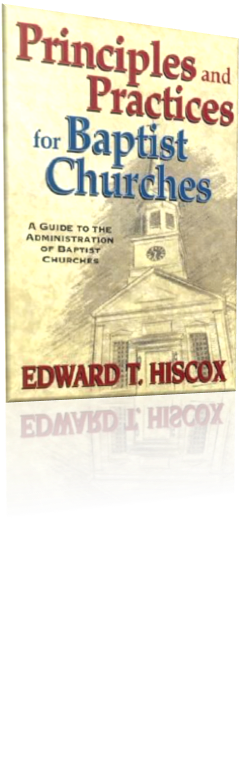 “…in the Apostolic age when there was one Lord, one faith, one baptism, and no differing denominations existed, the baptism of a convert by the very act constituted him a member of the church,... In that sense, baptism was the door into the church. Now it is different.”
Hiscox Standard Baptist Manuel p. 22
[Speaker Notes: WHY THEN WERE YOU BAPTIZED?
By Cougan Collins
lgchurchofchrist@cableone.net
 
Some men organized an inter-denominational Bible study group. In time, they came to the subject of baptism. The leader of the class suggested they share their baptismal experience. Ernest was visiting and this is what he heard:
* Gerald said, "I don't really remember my baptism. I was baptized as a baby."
* Harry reported, "Well, my parents had me baptized, and I can't remember any details."
* Marvin said, "The preacher insisted I be baptized. I was about 9 or 10."
* Sam related, "At 12, I was sent to catechism classes and then baptized. I didn't have much to say about the process."
* Randy said, "All my friends were being baptized, and I did not want to be left out."
* Fred confessed, "To tell the truth, I was baptized to win the heart of a pretty girl. Her parents would not allow her to date anyone who was not a baptized Christian."
* Jeremy said, "I was baptized to join the XYZ church. They required it for membership."
* Sandy told them, "I was baptized to show the world that I had been saved by Jesus. I was saved earlier when I was very sick. I had confessed Jesus and prayed and was saved."
* Bill seemed a bit embarrassed. He said, "Well, I was baptized in the Holy Spirit" during a prayer service. They told me I was saved, and I have not gotten around to being baptized in water.
* Art surprised the group by saying, I am saved, but I have not been baptized in water, it is only a symbolic thing. The Lord saves those who believe in Him and Christ.
 
Finally, the leader asked Ernest if he would like to share his baptismal experience.
* Ernest opened his Bible and read Jesus' commission, "Go ye into all the world, and preach the gospel to the whole creation. He that believeth and is baptized shall be saved..." (Mk. 16:15-16).
* He then turned to Acts chapter two and read Peter's instruction: "Repent ye, and be baptized every one of you in the name of Jesus Christ unto the remission of your sins; and ye shall receive the gift of the Holy Spirit (Acts 2:38).
* He read the words of Ananias, to penitent Saul of Tarsus, "Arise and be baptized and wash away thy sins, calling on the name of the Lord" (Acts 22:16).
* He related the conversion of the man from Ethiopia. "They both went down into the water, both Philip and the eunuch; and his baptized him" (Acts 8:38).
* He turned to I Corinthians and read, "For in one Spirit were we all baptized into one body..." (I Cor. 12:13). He also cited Ephesians 1:22-23, God "gave him (Jesus) to be heard over all things to the church which is his body..."
* He then opened his Bible to Romans chapter six and read that "We who died to sin...we were buried therefore with him through baptism into death: that like as Christ was raised from the dead...so we also might walk in newness of life" (Rom. 6:2-4).
* Last he read Galatians 3:26-27, "For ye are all sons of God, through faith in Christ Jesus. For as many of you as were baptized into Christ did put on Christ."
 
Ernest then summed up the teachings he had read.
1. No baptism is valid unless it is preceded by instruction in the gospel, which includes belief, faith, repentance and confessing Jesus as Lord, which eliminates infant baptism.
2. Baptism is the point at which Jesus’ blood washes away our sins (Acts 22:16).
3. In baptism, we participate symbolically in the death, burial, and resurrection of Christ. We die to sin when we are buried in baptism and raised from the baptismal waters symbolizing our resurrection to our new life in Christ (Rom. 6:1-4), which shows that baptism is an immersion.
* In our baptism, we are united with Christ (Gal. 3:26-27) and inducted into his body, which is his church (I Cor. 12:13; Eph. 1:22-23).
* When we are baptized we receive the wonderful gift of God's Holy Spirit which is the seal and earnest of our salvation (Acts 2:38; Eph. 1:13).
* Thus baptism is a dividing line standing between the saved and the lost (I Pet. 3:21).
 
Needless to say, Ernest's short lesson caused quite a stir. The discussion was warm and stretched beyond the allotted time for the class. But as many as gladly received his word were baptized...and the Lord added to the church...those who were being saved (Acts 2:41, 47). Why then were you baptized?
 
Adapted John Waddey]
Asking Important Questions 
About Your Baptism
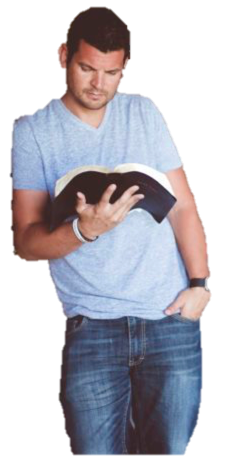 WHY Were You Baptized?
To be saved? — Mark 16:16; 1 Pet 3:21
For, (unto), the remission of sins — Acts 2:38; 22:16; cf. Mat 26:28
Acts 2:38 (NKJV) 38 Then Peter said to them, "Repent, and let every one of you be baptized in the name of Jesus Christ for [εἰς (eis)] the remission of sins; and you shall receive the gift of the Holy Spirit.
[Speaker Notes: WHY THEN WERE YOU BAPTIZED?
By Cougan Collins
lgchurchofchrist@cableone.net
 
Some men organized an inter-denominational Bible study group. In time, they came to the subject of baptism. The leader of the class suggested they share their baptismal experience. Ernest was visiting and this is what he heard:
* Gerald said, "I don't really remember my baptism. I was baptized as a baby."
* Harry reported, "Well, my parents had me baptized, and I can't remember any details."
* Marvin said, "The preacher insisted I be baptized. I was about 9 or 10."
* Sam related, "At 12, I was sent to catechism classes and then baptized. I didn't have much to say about the process."
* Randy said, "All my friends were being baptized, and I did not want to be left out."
* Fred confessed, "To tell the truth, I was baptized to win the heart of a pretty girl. Her parents would not allow her to date anyone who was not a baptized Christian."
* Jeremy said, "I was baptized to join the XYZ church. They required it for membership."
* Sandy told them, "I was baptized to show the world that I had been saved by Jesus. I was saved earlier when I was very sick. I had confessed Jesus and prayed and was saved."
* Bill seemed a bit embarrassed. He said, "Well, I was baptized in the Holy Spirit" during a prayer service. They told me I was saved, and I have not gotten around to being baptized in water.
* Art surprised the group by saying, I am saved, but I have not been baptized in water, it is only a symbolic thing. The Lord saves those who believe in Him and Christ.
 
Finally, the leader asked Ernest if he would like to share his baptismal experience.
* Ernest opened his Bible and read Jesus' commission, "Go ye into all the world, and preach the gospel to the whole creation. He that believeth and is baptized shall be saved..." (Mk. 16:15-16).
* He then turned to Acts chapter two and read Peter's instruction: "Repent ye, and be baptized every one of you in the name of Jesus Christ unto the remission of your sins; and ye shall receive the gift of the Holy Spirit (Acts 2:38).
* He read the words of Ananias, to penitent Saul of Tarsus, "Arise and be baptized and wash away thy sins, calling on the name of the Lord" (Acts 22:16).
* He related the conversion of the man from Ethiopia. "They both went down into the water, both Philip and the eunuch; and his baptized him" (Acts 8:38).
* He turned to I Corinthians and read, "For in one Spirit were we all baptized into one body..." (I Cor. 12:13). He also cited Ephesians 1:22-23, God "gave him (Jesus) to be heard over all things to the church which is his body..."
* He then opened his Bible to Romans chapter six and read that "We who died to sin...we were buried therefore with him through baptism into death: that like as Christ was raised from the dead...so we also might walk in newness of life" (Rom. 6:2-4).
* Last he read Galatians 3:26-27, "For ye are all sons of God, through faith in Christ Jesus. For as many of you as were baptized into Christ did put on Christ."
 
Ernest then summed up the teachings he had read.
1. No baptism is valid unless it is preceded by instruction in the gospel, which includes belief, faith, repentance and confessing Jesus as Lord, which eliminates infant baptism.
2. Baptism is the point at which Jesus’ blood washes away our sins (Acts 22:16).
3. In baptism, we participate symbolically in the death, burial, and resurrection of Christ. We die to sin when we are buried in baptism and raised from the baptismal waters symbolizing our resurrection to our new life in Christ (Rom. 6:1-4), which shows that baptism is an immersion.
* In our baptism, we are united with Christ (Gal. 3:26-27) and inducted into his body, which is his church (I Cor. 12:13; Eph. 1:22-23).
* When we are baptized we receive the wonderful gift of God's Holy Spirit which is the seal and earnest of our salvation (Acts 2:38; Eph. 1:13).
* Thus baptism is a dividing line standing between the saved and the lost (I Pet. 3:21).
 
Needless to say, Ernest's short lesson caused quite a stir. The discussion was warm and stretched beyond the allotted time for the class. But as many as gladly received his word were baptized...and the Lord added to the church...those who were being saved (Acts 2:41, 47). Why then were you baptized?
 
Adapted John Waddey]
Asking Important Questions 
About Your Baptism
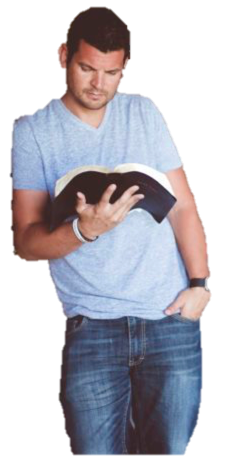 WHY Were You Baptized?
To be saved? — Mark 16:16; 1 Pet 3:21
For, (unto), the remission of sins — Acts 2:38; 22:16; cf. Mat 26:28
Matthew 26:28 (NKJV) 28 For1 this is My blood of the new covenant, which is shed for2 many for3 the remission of sins.
1Gar - a primary particle – translated simply ‘for’ 1027 of the 1067 that it is found.
2Peri - on account of, because of,
3Eis - primary preposition – into, unto, to, towards, for, among
[Speaker Notes: WHY THEN WERE YOU BAPTIZED?
By Cougan Collins
lgchurchofchrist@cableone.net
 
Some men organized an inter-denominational Bible study group. In time, they came to the subject of baptism. The leader of the class suggested they share their baptismal experience. Ernest was visiting and this is what he heard:
* Gerald said, "I don't really remember my baptism. I was baptized as a baby."
* Harry reported, "Well, my parents had me baptized, and I can't remember any details."
* Marvin said, "The preacher insisted I be baptized. I was about 9 or 10."
* Sam related, "At 12, I was sent to catechism classes and then baptized. I didn't have much to say about the process."
* Randy said, "All my friends were being baptized, and I did not want to be left out."
* Fred confessed, "To tell the truth, I was baptized to win the heart of a pretty girl. Her parents would not allow her to date anyone who was not a baptized Christian."
* Jeremy said, "I was baptized to join the XYZ church. They required it for membership."
* Sandy told them, "I was baptized to show the world that I had been saved by Jesus. I was saved earlier when I was very sick. I had confessed Jesus and prayed and was saved."
* Bill seemed a bit embarrassed. He said, "Well, I was baptized in the Holy Spirit" during a prayer service. They told me I was saved, and I have not gotten around to being baptized in water.
* Art surprised the group by saying, I am saved, but I have not been baptized in water, it is only a symbolic thing. The Lord saves those who believe in Him and Christ.
 
Finally, the leader asked Ernest if he would like to share his baptismal experience.
* Ernest opened his Bible and read Jesus' commission, "Go ye into all the world, and preach the gospel to the whole creation. He that believeth and is baptized shall be saved..." (Mk. 16:15-16).
* He then turned to Acts chapter two and read Peter's instruction: "Repent ye, and be baptized every one of you in the name of Jesus Christ unto the remission of your sins; and ye shall receive the gift of the Holy Spirit (Acts 2:38).
* He read the words of Ananias, to penitent Saul of Tarsus, "Arise and be baptized and wash away thy sins, calling on the name of the Lord" (Acts 22:16).
* He related the conversion of the man from Ethiopia. "They both went down into the water, both Philip and the eunuch; and his baptized him" (Acts 8:38).
* He turned to I Corinthians and read, "For in one Spirit were we all baptized into one body..." (I Cor. 12:13). He also cited Ephesians 1:22-23, God "gave him (Jesus) to be heard over all things to the church which is his body..."
* He then opened his Bible to Romans chapter six and read that "We who died to sin...we were buried therefore with him through baptism into death: that like as Christ was raised from the dead...so we also might walk in newness of life" (Rom. 6:2-4).
* Last he read Galatians 3:26-27, "For ye are all sons of God, through faith in Christ Jesus. For as many of you as were baptized into Christ did put on Christ."
 
Ernest then summed up the teachings he had read.
1. No baptism is valid unless it is preceded by instruction in the gospel, which includes belief, faith, repentance and confessing Jesus as Lord, which eliminates infant baptism.
2. Baptism is the point at which Jesus’ blood washes away our sins (Acts 22:16).
3. In baptism, we participate symbolically in the death, burial, and resurrection of Christ. We die to sin when we are buried in baptism and raised from the baptismal waters symbolizing our resurrection to our new life in Christ (Rom. 6:1-4), which shows that baptism is an immersion.
* In our baptism, we are united with Christ (Gal. 3:26-27) and inducted into his body, which is his church (I Cor. 12:13; Eph. 1:22-23).
* When we are baptized we receive the wonderful gift of God's Holy Spirit which is the seal and earnest of our salvation (Acts 2:38; Eph. 1:13).
* Thus baptism is a dividing line standing between the saved and the lost (I Pet. 3:21).
 
Needless to say, Ernest's short lesson caused quite a stir. The discussion was warm and stretched beyond the allotted time for the class. But as many as gladly received his word were baptized...and the Lord added to the church...those who were being saved (Acts 2:41, 47). Why then were you baptized?
 
Adapted John Waddey]
Asking Important Questions 
About Your Baptism
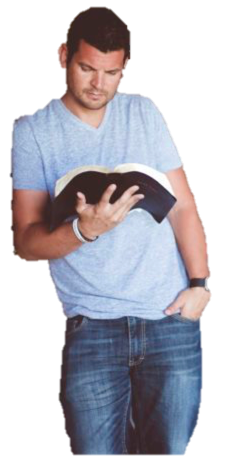 WHY Were You Baptized?
To be saved? — Mark 16:16; 1 Pet 3:21
For, (unto), the remission of sins — Acts 2:38; 22:16; cf. Mat 26:28
Wm. Arndt and F.W. Gingrich,-  citing Acts 2:38 – 
eis is defined as expressing “purpose,” with the sense of “in order to,” rendered the same phrase: “for forgiveness of sins, so that sins might be forgiven . . . Acts 2:38:” (Greek-English Lexicon, Chicago: University of Chicago, 1967, 228 – Ref by Vines - 714).
[Speaker Notes: WHY THEN WERE YOU BAPTIZED?
By Cougan Collins
lgchurchofchrist@cableone.net
 
Some men organized an inter-denominational Bible study group. In time, they came to the subject of baptism. The leader of the class suggested they share their baptismal experience. Ernest was visiting and this is what he heard:
* Gerald said, "I don't really remember my baptism. I was baptized as a baby."
* Harry reported, "Well, my parents had me baptized, and I can't remember any details."
* Marvin said, "The preacher insisted I be baptized. I was about 9 or 10."
* Sam related, "At 12, I was sent to catechism classes and then baptized. I didn't have much to say about the process."
* Randy said, "All my friends were being baptized, and I did not want to be left out."
* Fred confessed, "To tell the truth, I was baptized to win the heart of a pretty girl. Her parents would not allow her to date anyone who was not a baptized Christian."
* Jeremy said, "I was baptized to join the XYZ church. They required it for membership."
* Sandy told them, "I was baptized to show the world that I had been saved by Jesus. I was saved earlier when I was very sick. I had confessed Jesus and prayed and was saved."
* Bill seemed a bit embarrassed. He said, "Well, I was baptized in the Holy Spirit" during a prayer service. They told me I was saved, and I have not gotten around to being baptized in water.
* Art surprised the group by saying, I am saved, but I have not been baptized in water, it is only a symbolic thing. The Lord saves those who believe in Him and Christ.
 
Finally, the leader asked Ernest if he would like to share his baptismal experience.
* Ernest opened his Bible and read Jesus' commission, "Go ye into all the world, and preach the gospel to the whole creation. He that believeth and is baptized shall be saved..." (Mk. 16:15-16).
* He then turned to Acts chapter two and read Peter's instruction: "Repent ye, and be baptized every one of you in the name of Jesus Christ unto the remission of your sins; and ye shall receive the gift of the Holy Spirit (Acts 2:38).
* He read the words of Ananias, to penitent Saul of Tarsus, "Arise and be baptized and wash away thy sins, calling on the name of the Lord" (Acts 22:16).
* He related the conversion of the man from Ethiopia. "They both went down into the water, both Philip and the eunuch; and his baptized him" (Acts 8:38).
* He turned to I Corinthians and read, "For in one Spirit were we all baptized into one body..." (I Cor. 12:13). He also cited Ephesians 1:22-23, God "gave him (Jesus) to be heard over all things to the church which is his body..."
* He then opened his Bible to Romans chapter six and read that "We who died to sin...we were buried therefore with him through baptism into death: that like as Christ was raised from the dead...so we also might walk in newness of life" (Rom. 6:2-4).
* Last he read Galatians 3:26-27, "For ye are all sons of God, through faith in Christ Jesus. For as many of you as were baptized into Christ did put on Christ."
 
Ernest then summed up the teachings he had read.
1. No baptism is valid unless it is preceded by instruction in the gospel, which includes belief, faith, repentance and confessing Jesus as Lord, which eliminates infant baptism.
2. Baptism is the point at which Jesus’ blood washes away our sins (Acts 22:16).
3. In baptism, we participate symbolically in the death, burial, and resurrection of Christ. We die to sin when we are buried in baptism and raised from the baptismal waters symbolizing our resurrection to our new life in Christ (Rom. 6:1-4), which shows that baptism is an immersion.
* In our baptism, we are united with Christ (Gal. 3:26-27) and inducted into his body, which is his church (I Cor. 12:13; Eph. 1:22-23).
* When we are baptized we receive the wonderful gift of God's Holy Spirit which is the seal and earnest of our salvation (Acts 2:38; Eph. 1:13).
* Thus baptism is a dividing line standing between the saved and the lost (I Pet. 3:21).
 
Needless to say, Ernest's short lesson caused quite a stir. The discussion was warm and stretched beyond the allotted time for the class. But as many as gladly received his word were baptized...and the Lord added to the church...those who were being saved (Acts 2:41, 47). Why then were you baptized?
 
Adapted John Waddey]
Asking Important Questions 
About Your Baptism
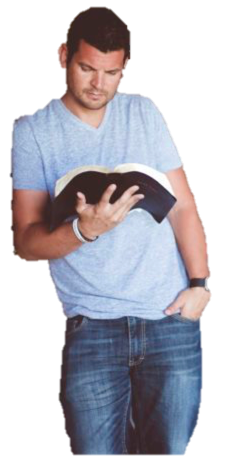 WHY Were You Baptized?
To be saved? — Mark 16:16; 1 Pet 3:21
For, (unto), the remission of sins — Acts 2:38; 22:16; cf. Mat 26:28
Ceslas Spicq   citing Acts 2:38 – 
“Water baptism is a means of realizing this conversion, and its goal – something altogether new – is a washing, ‘the remission of sins’” (Theological Lexicon of the New Testament, Peabody, MA: Hendrickson, 1994, Vol. 1, 242).
[Speaker Notes: WHY THEN WERE YOU BAPTIZED?
By Cougan Collins
lgchurchofchrist@cableone.net
 
Some men organized an inter-denominational Bible study group. In time, they came to the subject of baptism. The leader of the class suggested they share their baptismal experience. Ernest was visiting and this is what he heard:
* Gerald said, "I don't really remember my baptism. I was baptized as a baby."
* Harry reported, "Well, my parents had me baptized, and I can't remember any details."
* Marvin said, "The preacher insisted I be baptized. I was about 9 or 10."
* Sam related, "At 12, I was sent to catechism classes and then baptized. I didn't have much to say about the process."
* Randy said, "All my friends were being baptized, and I did not want to be left out."
* Fred confessed, "To tell the truth, I was baptized to win the heart of a pretty girl. Her parents would not allow her to date anyone who was not a baptized Christian."
* Jeremy said, "I was baptized to join the XYZ church. They required it for membership."
* Sandy told them, "I was baptized to show the world that I had been saved by Jesus. I was saved earlier when I was very sick. I had confessed Jesus and prayed and was saved."
* Bill seemed a bit embarrassed. He said, "Well, I was baptized in the Holy Spirit" during a prayer service. They told me I was saved, and I have not gotten around to being baptized in water.
* Art surprised the group by saying, I am saved, but I have not been baptized in water, it is only a symbolic thing. The Lord saves those who believe in Him and Christ.
 
Finally, the leader asked Ernest if he would like to share his baptismal experience.
* Ernest opened his Bible and read Jesus' commission, "Go ye into all the world, and preach the gospel to the whole creation. He that believeth and is baptized shall be saved..." (Mk. 16:15-16).
* He then turned to Acts chapter two and read Peter's instruction: "Repent ye, and be baptized every one of you in the name of Jesus Christ unto the remission of your sins; and ye shall receive the gift of the Holy Spirit (Acts 2:38).
* He read the words of Ananias, to penitent Saul of Tarsus, "Arise and be baptized and wash away thy sins, calling on the name of the Lord" (Acts 22:16).
* He related the conversion of the man from Ethiopia. "They both went down into the water, both Philip and the eunuch; and his baptized him" (Acts 8:38).
* He turned to I Corinthians and read, "For in one Spirit were we all baptized into one body..." (I Cor. 12:13). He also cited Ephesians 1:22-23, God "gave him (Jesus) to be heard over all things to the church which is his body..."
* He then opened his Bible to Romans chapter six and read that "We who died to sin...we were buried therefore with him through baptism into death: that like as Christ was raised from the dead...so we also might walk in newness of life" (Rom. 6:2-4).
* Last he read Galatians 3:26-27, "For ye are all sons of God, through faith in Christ Jesus. For as many of you as were baptized into Christ did put on Christ."
 
Ernest then summed up the teachings he had read.
1. No baptism is valid unless it is preceded by instruction in the gospel, which includes belief, faith, repentance and confessing Jesus as Lord, which eliminates infant baptism.
2. Baptism is the point at which Jesus’ blood washes away our sins (Acts 22:16).
3. In baptism, we participate symbolically in the death, burial, and resurrection of Christ. We die to sin when we are buried in baptism and raised from the baptismal waters symbolizing our resurrection to our new life in Christ (Rom. 6:1-4), which shows that baptism is an immersion.
* In our baptism, we are united with Christ (Gal. 3:26-27) and inducted into his body, which is his church (I Cor. 12:13; Eph. 1:22-23).
* When we are baptized we receive the wonderful gift of God's Holy Spirit which is the seal and earnest of our salvation (Acts 2:38; Eph. 1:13).
* Thus baptism is a dividing line standing between the saved and the lost (I Pet. 3:21).
 
Needless to say, Ernest's short lesson caused quite a stir. The discussion was warm and stretched beyond the allotted time for the class. But as many as gladly received his word were baptized...and the Lord added to the church...those who were being saved (Acts 2:41, 47). Why then were you baptized?
 
Adapted John Waddey]
Asking Important Questions 
About Your Baptism
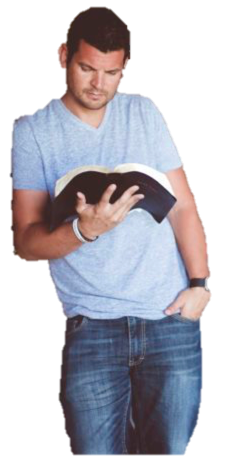 WHY Were You Baptized?
To be saved? — Mark 16:16; 1 Pet 3:21
For, (unto), the remission of sins — Acts 2:38; 22:16; cf. Mat 26:28
Daniel B. Wallace — “the “causal” use of eis in Acts 2:38 (i.e., “because of” instead of “in order to”) has been demonstrated to fail in terms of linguistic evidence 
(Greek Grammar Beyond the Basics  p. 370)”
[Speaker Notes: WHY THEN WERE YOU BAPTIZED?
By Cougan Collins
lgchurchofchrist@cableone.net
 
Some men organized an inter-denominational Bible study group. In time, they came to the subject of baptism. The leader of the class suggested they share their baptismal experience. Ernest was visiting and this is what he heard:
* Gerald said, "I don't really remember my baptism. I was baptized as a baby."
* Harry reported, "Well, my parents had me baptized, and I can't remember any details."
* Marvin said, "The preacher insisted I be baptized. I was about 9 or 10."
* Sam related, "At 12, I was sent to catechism classes and then baptized. I didn't have much to say about the process."
* Randy said, "All my friends were being baptized, and I did not want to be left out."
* Fred confessed, "To tell the truth, I was baptized to win the heart of a pretty girl. Her parents would not allow her to date anyone who was not a baptized Christian."
* Jeremy said, "I was baptized to join the XYZ church. They required it for membership."
* Sandy told them, "I was baptized to show the world that I had been saved by Jesus. I was saved earlier when I was very sick. I had confessed Jesus and prayed and was saved."
* Bill seemed a bit embarrassed. He said, "Well, I was baptized in the Holy Spirit" during a prayer service. They told me I was saved, and I have not gotten around to being baptized in water.
* Art surprised the group by saying, I am saved, but I have not been baptized in water, it is only a symbolic thing. The Lord saves those who believe in Him and Christ.
 
Finally, the leader asked Ernest if he would like to share his baptismal experience.
* Ernest opened his Bible and read Jesus' commission, "Go ye into all the world, and preach the gospel to the whole creation. He that believeth and is baptized shall be saved..." (Mk. 16:15-16).
* He then turned to Acts chapter two and read Peter's instruction: "Repent ye, and be baptized every one of you in the name of Jesus Christ unto the remission of your sins; and ye shall receive the gift of the Holy Spirit (Acts 2:38).
* He read the words of Ananias, to penitent Saul of Tarsus, "Arise and be baptized and wash away thy sins, calling on the name of the Lord" (Acts 22:16).
* He related the conversion of the man from Ethiopia. "They both went down into the water, both Philip and the eunuch; and his baptized him" (Acts 8:38).
* He turned to I Corinthians and read, "For in one Spirit were we all baptized into one body..." (I Cor. 12:13). He also cited Ephesians 1:22-23, God "gave him (Jesus) to be heard over all things to the church which is his body..."
* He then opened his Bible to Romans chapter six and read that "We who died to sin...we were buried therefore with him through baptism into death: that like as Christ was raised from the dead...so we also might walk in newness of life" (Rom. 6:2-4).
* Last he read Galatians 3:26-27, "For ye are all sons of God, through faith in Christ Jesus. For as many of you as were baptized into Christ did put on Christ."
 
Ernest then summed up the teachings he had read.
1. No baptism is valid unless it is preceded by instruction in the gospel, which includes belief, faith, repentance and confessing Jesus as Lord, which eliminates infant baptism.
2. Baptism is the point at which Jesus’ blood washes away our sins (Acts 22:16).
3. In baptism, we participate symbolically in the death, burial, and resurrection of Christ. We die to sin when we are buried in baptism and raised from the baptismal waters symbolizing our resurrection to our new life in Christ (Rom. 6:1-4), which shows that baptism is an immersion.
* In our baptism, we are united with Christ (Gal. 3:26-27) and inducted into his body, which is his church (I Cor. 12:13; Eph. 1:22-23).
* When we are baptized we receive the wonderful gift of God's Holy Spirit which is the seal and earnest of our salvation (Acts 2:38; Eph. 1:13).
* Thus baptism is a dividing line standing between the saved and the lost (I Pet. 3:21).
 
Needless to say, Ernest's short lesson caused quite a stir. The discussion was warm and stretched beyond the allotted time for the class. But as many as gladly received his word were baptized...and the Lord added to the church...those who were being saved (Acts 2:41, 47). Why then were you baptized?
 
Adapted John Waddey]
Asking Important Questions 
About Your Baptism
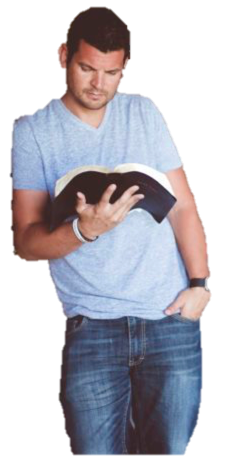 WHY Were You Baptized?
To be saved? — Mark 16:16; 1 Pet 3:21
For, (unto), the remission of sins — Acts 2:38; 22:16; cf. Mat 26:28
Repent AND be baptized
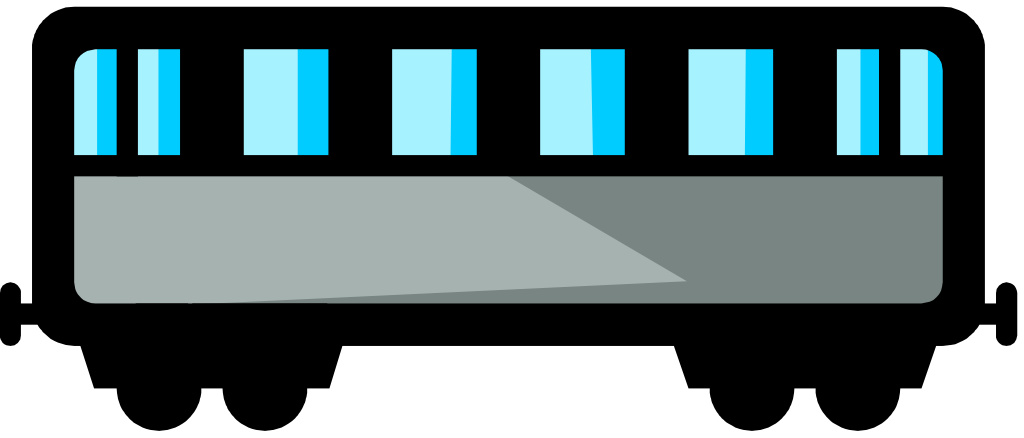 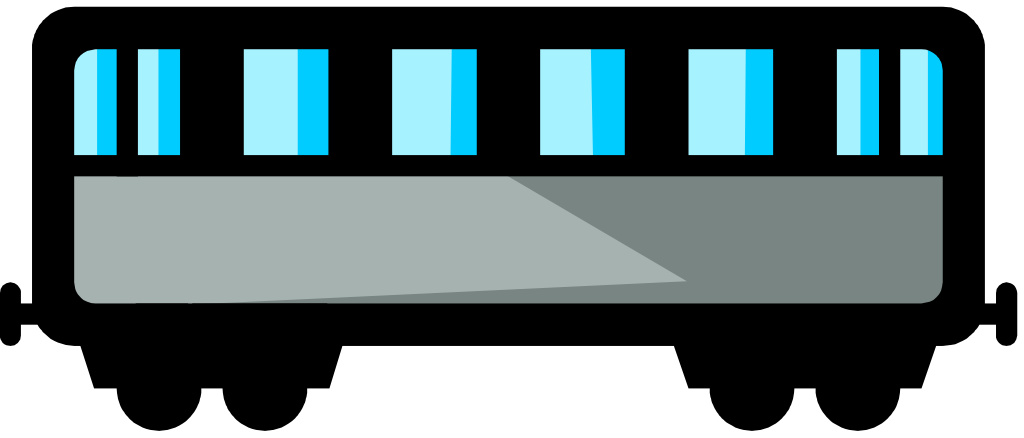 Repentance
Baptism
for the remission of sins
[Speaker Notes: WHY THEN WERE YOU BAPTIZED?
By Cougan Collins
lgchurchofchrist@cableone.net
 
Some men organized an inter-denominational Bible study group. In time, they came to the subject of baptism. The leader of the class suggested they share their baptismal experience. Ernest was visiting and this is what he heard:
* Gerald said, "I don't really remember my baptism. I was baptized as a baby."
* Harry reported, "Well, my parents had me baptized, and I can't remember any details."
* Marvin said, "The preacher insisted I be baptized. I was about 9 or 10."
* Sam related, "At 12, I was sent to catechism classes and then baptized. I didn't have much to say about the process."
* Randy said, "All my friends were being baptized, and I did not want to be left out."
* Fred confessed, "To tell the truth, I was baptized to win the heart of a pretty girl. Her parents would not allow her to date anyone who was not a baptized Christian."
* Jeremy said, "I was baptized to join the XYZ church. They required it for membership."
* Sandy told them, "I was baptized to show the world that I had been saved by Jesus. I was saved earlier when I was very sick. I had confessed Jesus and prayed and was saved."
* Bill seemed a bit embarrassed. He said, "Well, I was baptized in the Holy Spirit" during a prayer service. They told me I was saved, and I have not gotten around to being baptized in water.
* Art surprised the group by saying, I am saved, but I have not been baptized in water, it is only a symbolic thing. The Lord saves those who believe in Him and Christ.
 
Finally, the leader asked Ernest if he would like to share his baptismal experience.
* Ernest opened his Bible and read Jesus' commission, "Go ye into all the world, and preach the gospel to the whole creation. He that believeth and is baptized shall be saved..." (Mk. 16:15-16).
* He then turned to Acts chapter two and read Peter's instruction: "Repent ye, and be baptized every one of you in the name of Jesus Christ unto the remission of your sins; and ye shall receive the gift of the Holy Spirit (Acts 2:38).
* He read the words of Ananias, to penitent Saul of Tarsus, "Arise and be baptized and wash away thy sins, calling on the name of the Lord" (Acts 22:16).
* He related the conversion of the man from Ethiopia. "They both went down into the water, both Philip and the eunuch; and his baptized him" (Acts 8:38).
* He turned to I Corinthians and read, "For in one Spirit were we all baptized into one body..." (I Cor. 12:13). He also cited Ephesians 1:22-23, God "gave him (Jesus) to be heard over all things to the church which is his body..."
* He then opened his Bible to Romans chapter six and read that "We who died to sin...we were buried therefore with him through baptism into death: that like as Christ was raised from the dead...so we also might walk in newness of life" (Rom. 6:2-4).
* Last he read Galatians 3:26-27, "For ye are all sons of God, through faith in Christ Jesus. For as many of you as were baptized into Christ did put on Christ."
 
Ernest then summed up the teachings he had read.
1. No baptism is valid unless it is preceded by instruction in the gospel, which includes belief, faith, repentance and confessing Jesus as Lord, which eliminates infant baptism.
2. Baptism is the point at which Jesus’ blood washes away our sins (Acts 22:16).
3. In baptism, we participate symbolically in the death, burial, and resurrection of Christ. We die to sin when we are buried in baptism and raised from the baptismal waters symbolizing our resurrection to our new life in Christ (Rom. 6:1-4), which shows that baptism is an immersion.
* In our baptism, we are united with Christ (Gal. 3:26-27) and inducted into his body, which is his church (I Cor. 12:13; Eph. 1:22-23).
* When we are baptized we receive the wonderful gift of God's Holy Spirit which is the seal and earnest of our salvation (Acts 2:38; Eph. 1:13).
* Thus baptism is a dividing line standing between the saved and the lost (I Pet. 3:21).
 
Needless to say, Ernest's short lesson caused quite a stir. The discussion was warm and stretched beyond the allotted time for the class. But as many as gladly received his word were baptized...and the Lord added to the church...those who were being saved (Acts 2:41, 47). Why then were you baptized?
 
Adapted John Waddey]
Asking Important Questions 
About Your Baptism
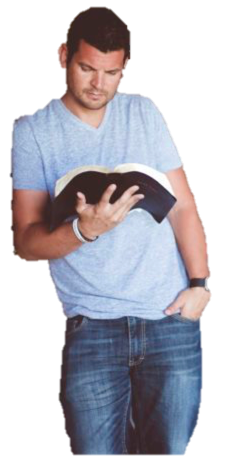 WHY Were You Baptized?
To be saved? — Mark 16:16; 1 Pet 3:21
For, (unto), the remission of sins — Acts 2:38; 22:16; cf. Mat 26:28
To enter into Christ, His body — Rom. 6:3; Gal. 3:27; 1 Cor. 12:13
To come into contact with Jesus’ death (blood) — Rom. 6:3-5; Col 3:12
To become a child of God — Gal. 3:27
An appeal to God for a good conscience — 1 Pet 3:21; Acts 22:16
[Speaker Notes: WHY THEN WERE YOU BAPTIZED?
By Cougan Collins
lgchurchofchrist@cableone.net
 
Some men organized an inter-denominational Bible study group. In time, they came to the subject of baptism. The leader of the class suggested they share their baptismal experience. Ernest was visiting and this is what he heard:
* Gerald said, "I don't really remember my baptism. I was baptized as a baby."
* Harry reported, "Well, my parents had me baptized, and I can't remember any details."
* Marvin said, "The preacher insisted I be baptized. I was about 9 or 10."
* Sam related, "At 12, I was sent to catechism classes and then baptized. I didn't have much to say about the process."
* Randy said, "All my friends were being baptized, and I did not want to be left out."
* Fred confessed, "To tell the truth, I was baptized to win the heart of a pretty girl. Her parents would not allow her to date anyone who was not a baptized Christian."
* Jeremy said, "I was baptized to join the XYZ church. They required it for membership."
* Sandy told them, "I was baptized to show the world that I had been saved by Jesus. I was saved earlier when I was very sick. I had confessed Jesus and prayed and was saved."
* Bill seemed a bit embarrassed. He said, "Well, I was baptized in the Holy Spirit" during a prayer service. They told me I was saved, and I have not gotten around to being baptized in water.
* Art surprised the group by saying, I am saved, but I have not been baptized in water, it is only a symbolic thing. The Lord saves those who believe in Him and Christ.
 
Finally, the leader asked Ernest if he would like to share his baptismal experience.
* Ernest opened his Bible and read Jesus' commission, "Go ye into all the world, and preach the gospel to the whole creation. He that believeth and is baptized shall be saved..." (Mk. 16:15-16).
* He then turned to Acts chapter two and read Peter's instruction: "Repent ye, and be baptized every one of you in the name of Jesus Christ unto the remission of your sins; and ye shall receive the gift of the Holy Spirit (Acts 2:38).
* He read the words of Ananias, to penitent Saul of Tarsus, "Arise and be baptized and wash away thy sins, calling on the name of the Lord" (Acts 22:16).
* He related the conversion of the man from Ethiopia. "They both went down into the water, both Philip and the eunuch; and his baptized him" (Acts 8:38).
* He turned to I Corinthians and read, "For in one Spirit were we all baptized into one body..." (I Cor. 12:13). He also cited Ephesians 1:22-23, God "gave him (Jesus) to be heard over all things to the church which is his body..."
* He then opened his Bible to Romans chapter six and read that "We who died to sin...we were buried therefore with him through baptism into death: that like as Christ was raised from the dead...so we also might walk in newness of life" (Rom. 6:2-4).
* Last he read Galatians 3:26-27, "For ye are all sons of God, through faith in Christ Jesus. For as many of you as were baptized into Christ did put on Christ."
 
Ernest then summed up the teachings he had read.
1. No baptism is valid unless it is preceded by instruction in the gospel, which includes belief, faith, repentance and confessing Jesus as Lord, which eliminates infant baptism.
2. Baptism is the point at which Jesus’ blood washes away our sins (Acts 22:16).
3. In baptism, we participate symbolically in the death, burial, and resurrection of Christ. We die to sin when we are buried in baptism and raised from the baptismal waters symbolizing our resurrection to our new life in Christ (Rom. 6:1-4), which shows that baptism is an immersion.
* In our baptism, we are united with Christ (Gal. 3:26-27) and inducted into his body, which is his church (I Cor. 12:13; Eph. 1:22-23).
* When we are baptized we receive the wonderful gift of God's Holy Spirit which is the seal and earnest of our salvation (Acts 2:38; Eph. 1:13).
* Thus baptism is a dividing line standing between the saved and the lost (I Pet. 3:21).
 
Needless to say, Ernest's short lesson caused quite a stir. The discussion was warm and stretched beyond the allotted time for the class. But as many as gladly received his word were baptized...and the Lord added to the church...those who were being saved (Acts 2:41, 47). Why then were you baptized?
 
Adapted John Waddey]
Asking Important Questions 
About Your Baptism
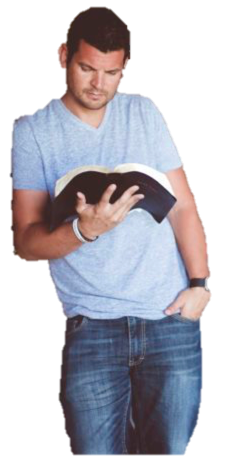 WHY Were You Baptized?
Acts 19:1–5 (NKJV)
1 And it happened, while Apollos was at Corinth, that Paul, having passed through the upper regions, came to Ephesus. And finding some disciples 2 he said to them, “Did you receive the Holy Spirit when you believed?” So they said to him, “We have not so much as heard whether there is a Holy Spirit.” 3 And he said to them, “Into what then were you baptized?” So they said, “Into John’s baptism.” 4 Then Paul said, “John indeed baptized with a baptism of repentance, saying to the people that they should believe on Him who would come after him, that is, on Christ Jesus.” 5 When they heard this, they were baptized in the name of the Lord Jesus.
[Speaker Notes: WHY THEN WERE YOU BAPTIZED?
By Cougan Collins
lgchurchofchrist@cableone.net
 
Some men organized an inter-denominational Bible study group. In time, they came to the subject of baptism. The leader of the class suggested they share their baptismal experience. Ernest was visiting and this is what he heard:
* Gerald said, "I don't really remember my baptism. I was baptized as a baby."
* Harry reported, "Well, my parents had me baptized, and I can't remember any details."
* Marvin said, "The preacher insisted I be baptized. I was about 9 or 10."
* Sam related, "At 12, I was sent to catechism classes and then baptized. I didn't have much to say about the process."
* Randy said, "All my friends were being baptized, and I did not want to be left out."
* Fred confessed, "To tell the truth, I was baptized to win the heart of a pretty girl. Her parents would not allow her to date anyone who was not a baptized Christian."
* Jeremy said, "I was baptized to join the XYZ church. They required it for membership."
* Sandy told them, "I was baptized to show the world that I had been saved by Jesus. I was saved earlier when I was very sick. I had confessed Jesus and prayed and was saved."
* Bill seemed a bit embarrassed. He said, "Well, I was baptized in the Holy Spirit" during a prayer service. They told me I was saved, and I have not gotten around to being baptized in water.
* Art surprised the group by saying, I am saved, but I have not been baptized in water, it is only a symbolic thing. The Lord saves those who believe in Him and Christ.
 
Finally, the leader asked Ernest if he would like to share his baptismal experience.
* Ernest opened his Bible and read Jesus' commission, "Go ye into all the world, and preach the gospel to the whole creation. He that believeth and is baptized shall be saved..." (Mk. 16:15-16).
* He then turned to Acts chapter two and read Peter's instruction: "Repent ye, and be baptized every one of you in the name of Jesus Christ unto the remission of your sins; and ye shall receive the gift of the Holy Spirit (Acts 2:38).
* He read the words of Ananias, to penitent Saul of Tarsus, "Arise and be baptized and wash away thy sins, calling on the name of the Lord" (Acts 22:16).
* He related the conversion of the man from Ethiopia. "They both went down into the water, both Philip and the eunuch; and his baptized him" (Acts 8:38).
* He turned to I Corinthians and read, "For in one Spirit were we all baptized into one body..." (I Cor. 12:13). He also cited Ephesians 1:22-23, God "gave him (Jesus) to be heard over all things to the church which is his body..."
* He then opened his Bible to Romans chapter six and read that "We who died to sin...we were buried therefore with him through baptism into death: that like as Christ was raised from the dead...so we also might walk in newness of life" (Rom. 6:2-4).
* Last he read Galatians 3:26-27, "For ye are all sons of God, through faith in Christ Jesus. For as many of you as were baptized into Christ did put on Christ."
 
Ernest then summed up the teachings he had read.
1. No baptism is valid unless it is preceded by instruction in the gospel, which includes belief, faith, repentance and confessing Jesus as Lord, which eliminates infant baptism.
2. Baptism is the point at which Jesus’ blood washes away our sins (Acts 22:16).
3. In baptism, we participate symbolically in the death, burial, and resurrection of Christ. We die to sin when we are buried in baptism and raised from the baptismal waters symbolizing our resurrection to our new life in Christ (Rom. 6:1-4), which shows that baptism is an immersion.
* In our baptism, we are united with Christ (Gal. 3:26-27) and inducted into his body, which is his church (I Cor. 12:13; Eph. 1:22-23).
* When we are baptized we receive the wonderful gift of God's Holy Spirit which is the seal and earnest of our salvation (Acts 2:38; Eph. 1:13).
* Thus baptism is a dividing line standing between the saved and the lost (I Pet. 3:21).
 
Needless to say, Ernest's short lesson caused quite a stir. The discussion was warm and stretched beyond the allotted time for the class. But as many as gladly received his word were baptized...and the Lord added to the church...those who were being saved (Acts 2:41, 47). Why then were you baptized?
 
Adapted John Waddey]
Asking Important Questions 
About Your Baptism
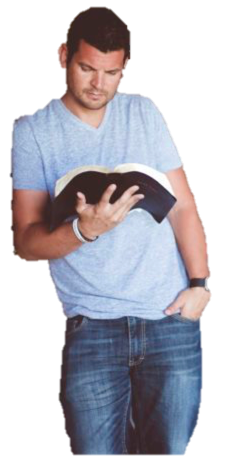 INTO WHAT Then Were You Baptized?
5 … baptized in [eis] (into) the name of the Lord Jesus.
Acts 2:38 -“in [ἐπί - epi] (upon) the name of Jesus Christ” – in baptism the sinner recognizes the sacrifice and exaltation of Christ as the ground of his salvation.
Acts 8:16 - “in [εἰς - eis] (into) the name of the Lord Jesus. INTO union and communion with the one Who died  – (Rom. 6:3-6)
Acts 10:48 -  “In [ἐν - en] the name of the Lord” - in respect to the commandment of the Son of God.
[Speaker Notes: WHY THEN WERE YOU BAPTIZED?
By Cougan Collins
lgchurchofchrist@cableone.net
 
Some men organized an inter-denominational Bible study group. In time, they came to the subject of baptism. The leader of the class suggested they share their baptismal experience. Ernest was visiting and this is what he heard:
* Gerald said, "I don't really remember my baptism. I was baptized as a baby."
* Harry reported, "Well, my parents had me baptized, and I can't remember any details."
* Marvin said, "The preacher insisted I be baptized. I was about 9 or 10."
* Sam related, "At 12, I was sent to catechism classes and then baptized. I didn't have much to say about the process."
* Randy said, "All my friends were being baptized, and I did not want to be left out."
* Fred confessed, "To tell the truth, I was baptized to win the heart of a pretty girl. Her parents would not allow her to date anyone who was not a baptized Christian."
* Jeremy said, "I was baptized to join the XYZ church. They required it for membership."
* Sandy told them, "I was baptized to show the world that I had been saved by Jesus. I was saved earlier when I was very sick. I had confessed Jesus and prayed and was saved."
* Bill seemed a bit embarrassed. He said, "Well, I was baptized in the Holy Spirit" during a prayer service. They told me I was saved, and I have not gotten around to being baptized in water.
* Art surprised the group by saying, I am saved, but I have not been baptized in water, it is only a symbolic thing. The Lord saves those who believe in Him and Christ.
 
Finally, the leader asked Ernest if he would like to share his baptismal experience.
* Ernest opened his Bible and read Jesus' commission, "Go ye into all the world, and preach the gospel to the whole creation. He that believeth and is baptized shall be saved..." (Mk. 16:15-16).
* He then turned to Acts chapter two and read Peter's instruction: "Repent ye, and be baptized every one of you in the name of Jesus Christ unto the remission of your sins; and ye shall receive the gift of the Holy Spirit (Acts 2:38).
* He read the words of Ananias, to penitent Saul of Tarsus, "Arise and be baptized and wash away thy sins, calling on the name of the Lord" (Acts 22:16).
* He related the conversion of the man from Ethiopia. "They both went down into the water, both Philip and the eunuch; and his baptized him" (Acts 8:38).
* He turned to I Corinthians and read, "For in one Spirit were we all baptized into one body..." (I Cor. 12:13). He also cited Ephesians 1:22-23, God "gave him (Jesus) to be heard over all things to the church which is his body..."
* He then opened his Bible to Romans chapter six and read that "We who died to sin...we were buried therefore with him through baptism into death: that like as Christ was raised from the dead...so we also might walk in newness of life" (Rom. 6:2-4).
* Last he read Galatians 3:26-27, "For ye are all sons of God, through faith in Christ Jesus. For as many of you as were baptized into Christ did put on Christ."
 
Ernest then summed up the teachings he had read.
1. No baptism is valid unless it is preceded by instruction in the gospel, which includes belief, faith, repentance and confessing Jesus as Lord, which eliminates infant baptism.
2. Baptism is the point at which Jesus’ blood washes away our sins (Acts 22:16).
3. In baptism, we participate symbolically in the death, burial, and resurrection of Christ. We die to sin when we are buried in baptism and raised from the baptismal waters symbolizing our resurrection to our new life in Christ (Rom. 6:1-4), which shows that baptism is an immersion.
* In our baptism, we are united with Christ (Gal. 3:26-27) and inducted into his body, which is his church (I Cor. 12:13; Eph. 1:22-23).
* When we are baptized we receive the wonderful gift of God's Holy Spirit which is the seal and earnest of our salvation (Acts 2:38; Eph. 1:13).
* Thus baptism is a dividing line standing between the saved and the lost (I Pet. 3:21).
 
Needless to say, Ernest's short lesson caused quite a stir. The discussion was warm and stretched beyond the allotted time for the class. But as many as gladly received his word were baptized...and the Lord added to the church...those who were being saved (Acts 2:41, 47). Why then were you baptized?
 
Adapted John Waddey]
Asking Important Questions 
About Your Baptism
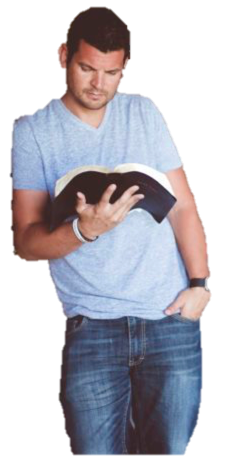 INTO WHAT Then Were You Baptized?
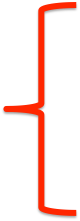 Acts 2:21; Romans 10:13
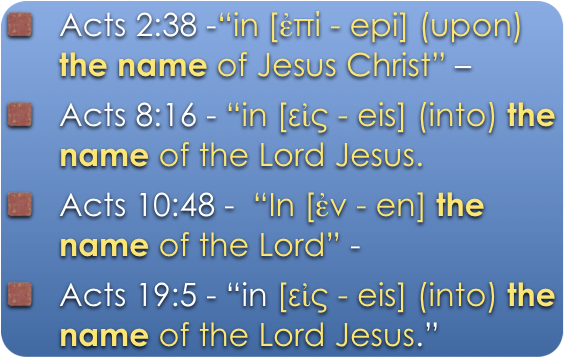 Acts 10:43 (NKJV)
43 To Him all the prophets witness that, through His name, whoever believes in Him will receive remission of sins.”
Acts 22:16; 1 Peter 3:21
Asking Important Questions 
About Your Baptism
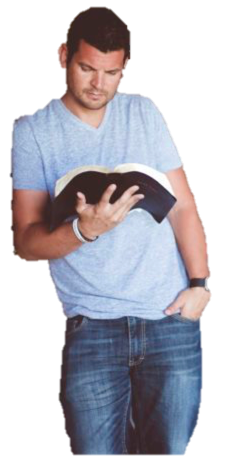 Faith In The Working of God?
Colossians 2:12-13 (NKJV) 12 buried with Him in baptism, in which you also were raised with Him through faith in the working of God, who raised Him from the dead.  13 And you, being dead in your trespasses and the uncircumcision of your flesh, He has made alive together with Him, having forgiven you all trespasses,
Asking Important Questions 
About Your Baptism
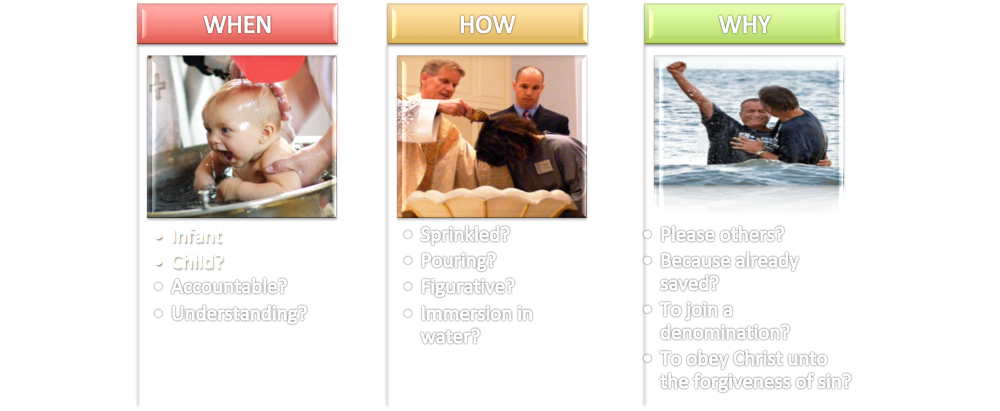 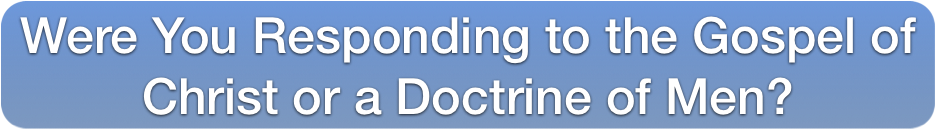 Asking Important Questions 
About Your Baptism
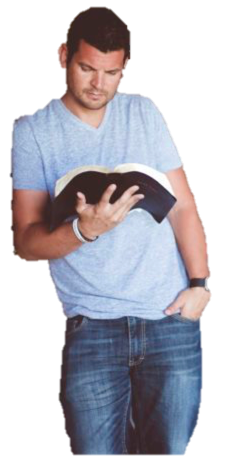 INTO WHAT Then Were You Baptized?
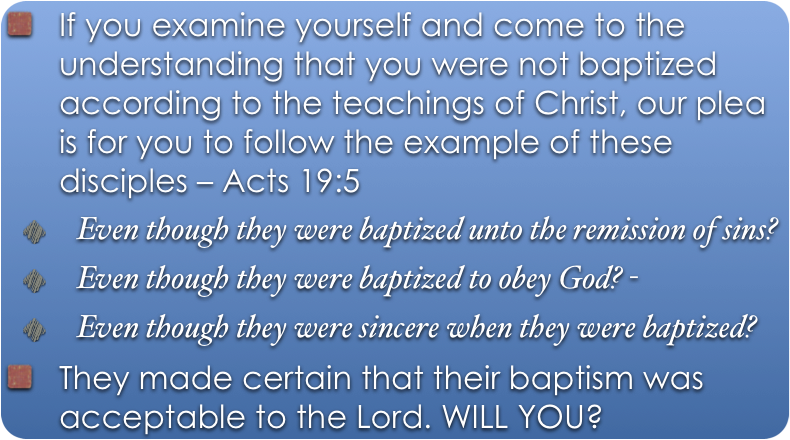 Charts by Don McClain
Preached April 8, 2018
West 65th Street church of Christ / P.O. Box 190062 / Little Rock AR 72219 / 501-568-1062
Email – donmcclain@sbcglobal.net  
More Keynote, PPT & Audio Sermons:
http://w65stchurchofchrist.org/coc/sermons/
Asking Important Questions 
About Your Baptism
Matthew 21:23–27 (NKJV)
23 Now when He came into the temple, the chief priests and the elders of the people confronted Him as He was teaching, and said, “By what authority are You doing these things? And who gave You this authority?” 24 But Jesus answered and said to them, “I also will ask you one thing, which if you tell Me, I likewise will tell you by what authority I do these things:
Matthew 21:23–27 (NKJV)
25 The baptism of John—where was it from? From heaven or from men?” And they reasoned among themselves, saying, “If we say, ‘From heaven,’ He will say to us, ‘Why then did you not believe him?’ 26 But if we say, ‘From men,’ we fear the multitude, for all count John as a prophet.” 27 So they answered Jesus and said, “We do not know.” And He said to them, “Neither will I tell you by what authority I do these things.